SSC-W
CD3
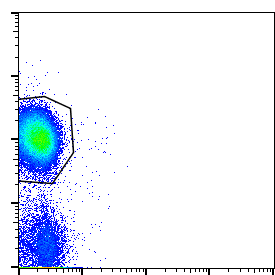 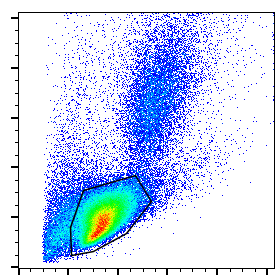 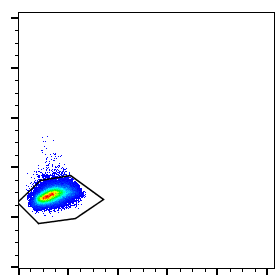 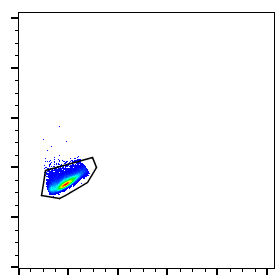 FSC-W
SSC-A
SSC-H
Live/dead
Singlets 2
Singlets 1
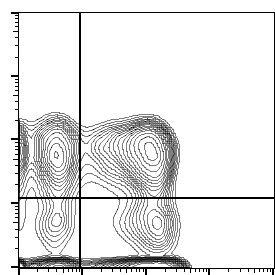 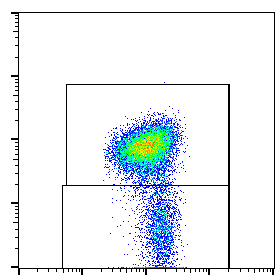 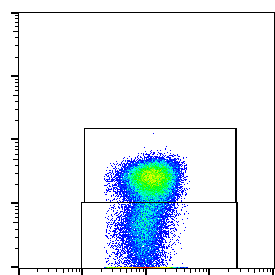 Th1
FSC-A
CD4
FSC-H
CXCR3
CD45RO
CD4+
CD4-
Th17
Th2
CD3
CD45RO+
CCR6
CD45RO-
CD4
Live CD3
Supplementary figure 1.  Gating strategy for flow cytometric analysis of CD4+ memory Th cells and Th1, Th2 and Th17 subsets.
Supplementary figure 2. IL-17A production from PBMCs depleted of CD4+ Th cells in response to stimulation with dmLT, LTB and CFs. IL-17A concentrations in cultures with PBMCs and PBMCs depleted of CD4+ Th cells from ETEC infected patients on day 7 after hospitalization stimulated with (A) dmLT (n=6), (B) LTB (n=6), (C) CS5 (n=1, open circle) or CS6 (n=1, open square). Each symbol and line represents data from one participant. Statistical analysis was performed using the Wilcoxon matched-pairs signed rank test. *P <0.05.
dmLT
LTB
Supplementary figure 3. Correlation between IL-17A and IFN-γ responses to dmLT and LTB. Correlation between the maximum fold-increases in cytokines (maximum responses at any time point divided by the response on day 2); (A) IL-17A vs. IFN- to dmLT and (B) IL-17A vs. IFN- to LTB. Statistical analysis was performed using the Spearman test.
Supplementary figure 4. IL-17A and IFN-γ responses to and adjuvant functions of different derivatives of LT. (A) The adjuvant effect of dmLT and LTE112K on IL-17A responses to PHA evaluated by stimulation of PBMCs collected from healthy controls (n=9). Bars represent median + 95% confidence interval. IL-17A (B) and IFN-γ (C) responses to dmLT, LT, LTE112K, LTB1 (produced by Scandinavian Biopharma) and LTB2 (produced by Tulane University) in PBMCs collected from patients infected with LT+ ETEC on day 2 and 7 after hospitalization (n=12). Statistical analysis was performed using the Mann-Whitney test. *P <0.05, **P <0.01, ***P <0.001, ns; not significant; P >0.05.
ALS
Plasma
IL-17A
IFN-γ
Supplementary figure 5. Correlation between IL-17A and IFN-γ responses to LTB and IgA responses to LTB in ALS and plasma. Correlation between the maximum fold-increases in cytokines and IgA (maximum responses at any time point divided by the response on day 2); (A) IL-17A vs. ALS IgA, (B) IL-17A vs. plasma IgA, (C) IFN-γ vs. ALS IgA and (D) IFN-γ vs. plasma IgA. Statistical analysis was performed using the Spearman test.